直角座標系簡介
1
直角座標系
用來標示位置的一種方法。
x 軸是代表左右，y軸是代表上下。
位置是由x座標值與y座標值表示，例如：(2, 3)代表x座標為2，y座標為3。
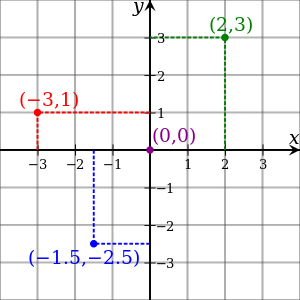 2
舞台位置的標示方式
Scratch的舞台區是一個寛480、高360的平面區域。
3
舞台位置的標示方式
4